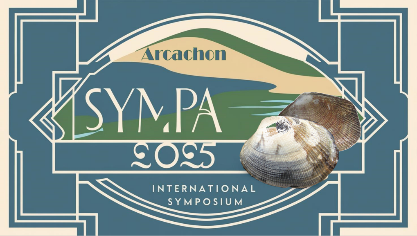 International Manila and European clams Conference, France
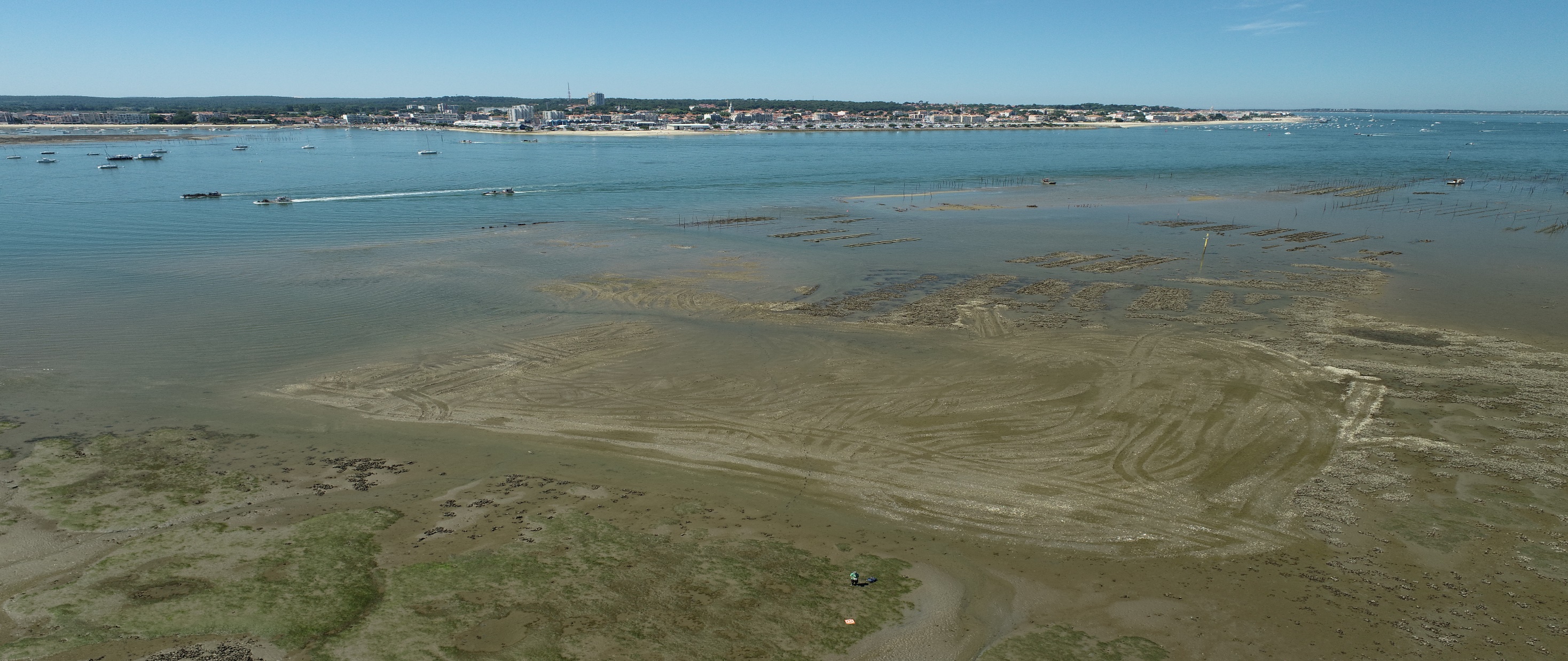 Title (Arial, size 54)
Author 1, Author 2,…(Arial, size 28)
Institution names – Countries (Arial, size 20)
Contact: XXX@XX.xx (Arial, size 20)
Symposium SYMPA, September 8-10, 2025 Arcachon (France)
2